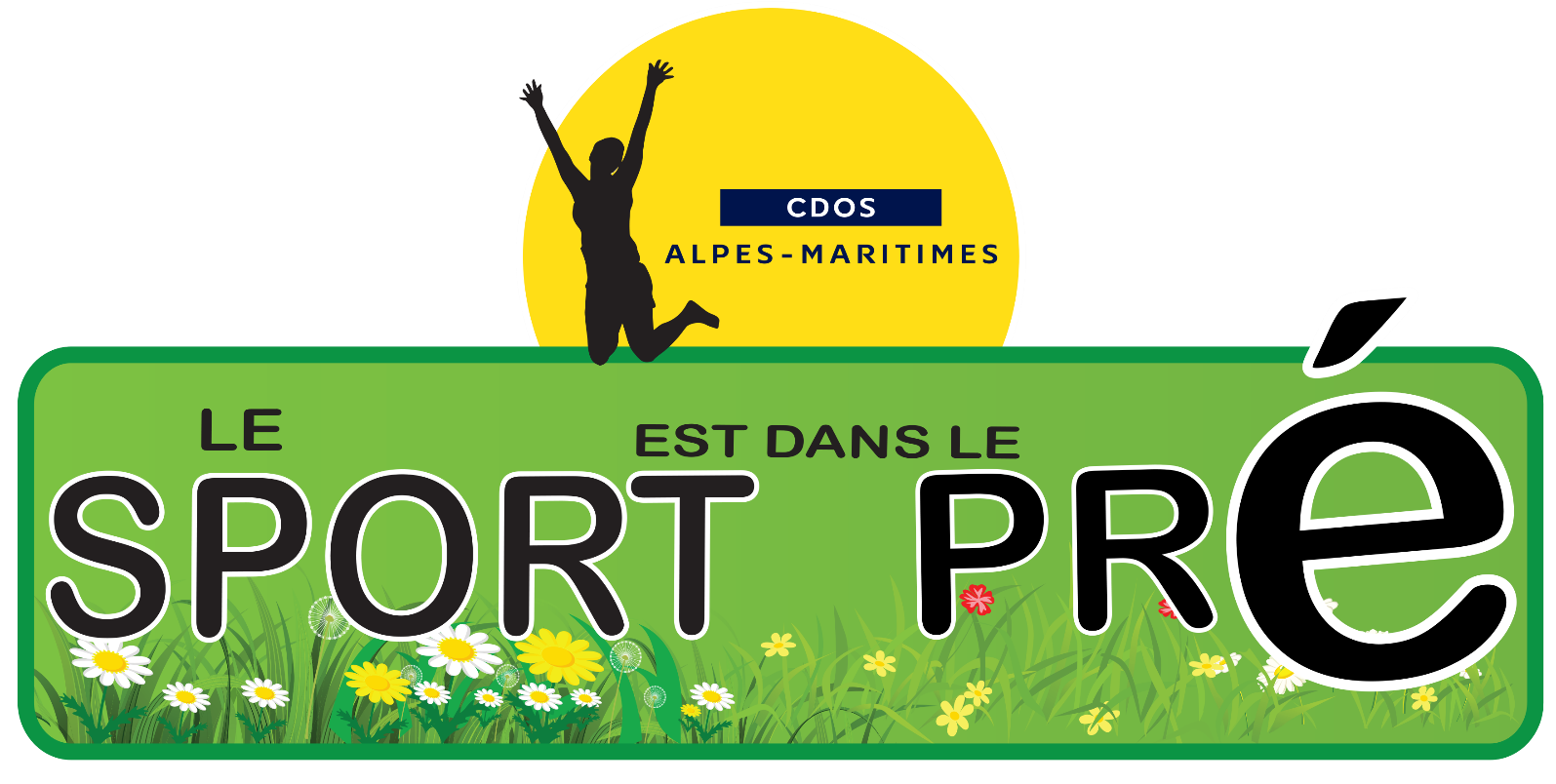 Par le Comité Départemental Olympique et Sportif des Alpes-Maritimes
« Le mariage entre le Sport et la Ruralité »
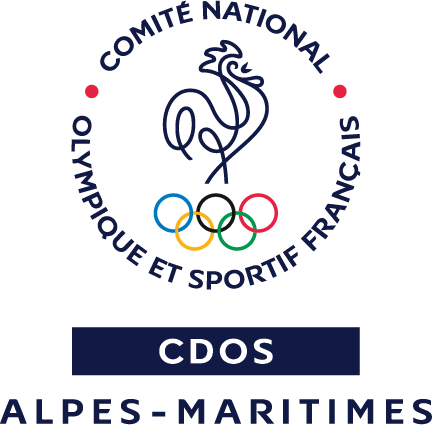 Le Sport est dans le Pré
Les communes qui ont :
100 à 500 habitants
Pas d’association sportive
Sa cible
Valoriser le Sport/Santé en générant de l’animation au service des habitants
Permettre l’accès à une ou plusieurs activités sportives pour toutes les générations
Créer un parcours Sport/Nature multigénérationnel au travers du Disc-Golf
Ses objectifs
Par quels moyens ?
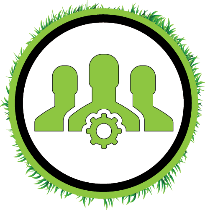 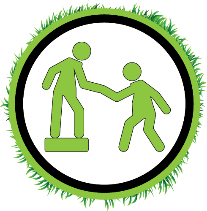 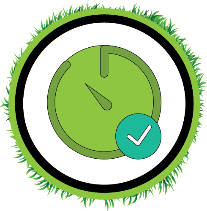 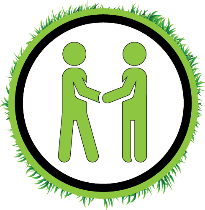 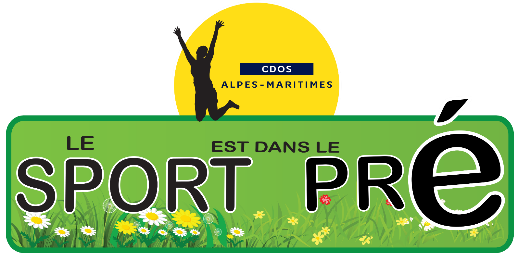 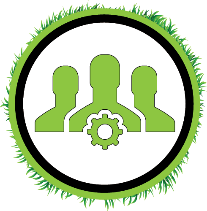 Organisation
Etape 1
Etape 2
Etape 3
Etape 6
Etape 5
Etape 4
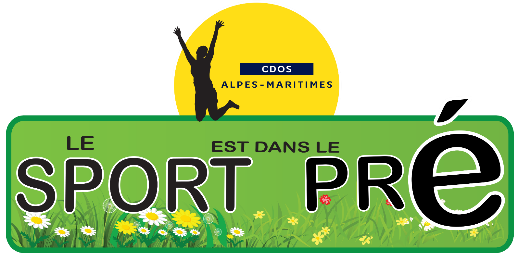 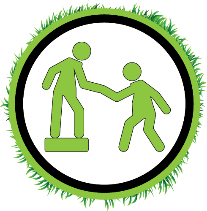 Soutien
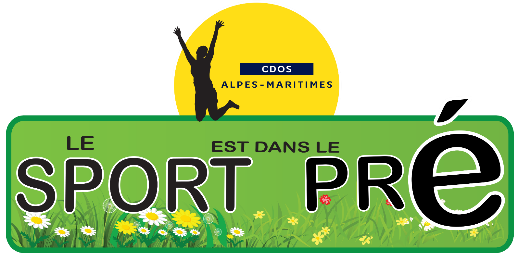 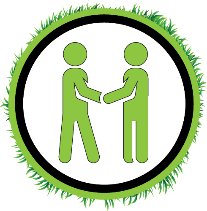 Collaboration
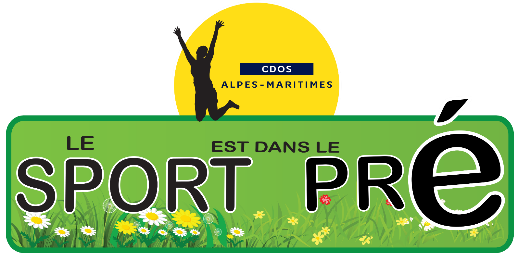 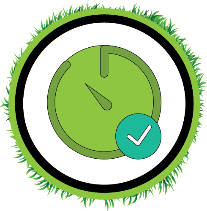 Engagement
Installation d’un parcours Sport/Nature
multigénérationnel
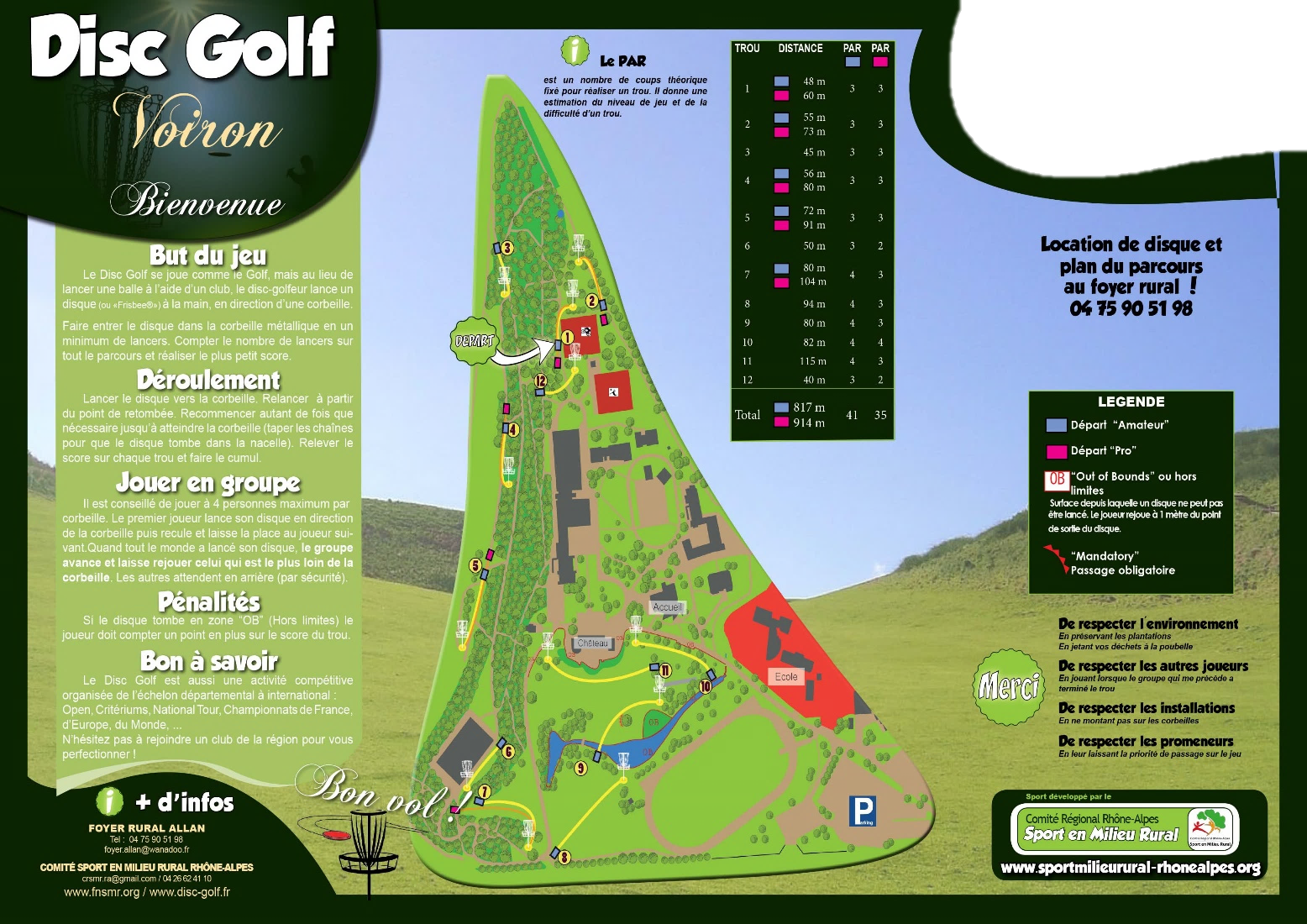 Le Disc-Golf est une activité principalement développée en milieu rural.
Inspiré du golf, le trou est remplacé par une panière et la balle par un frisbee. Ce qui en fait un sport praticable partout, et par tout le monde.
En collaboration avec le Comité Régional du Sport en Milieu Rural, spécialiste de la discipline, le CDOS 06 fera installer un parcours de 6 trous dans chacunes des communes partenaires de l’action.
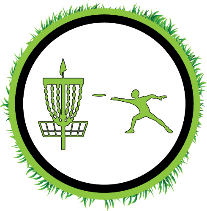 Exemple d’implantation au CREPS de Voiron
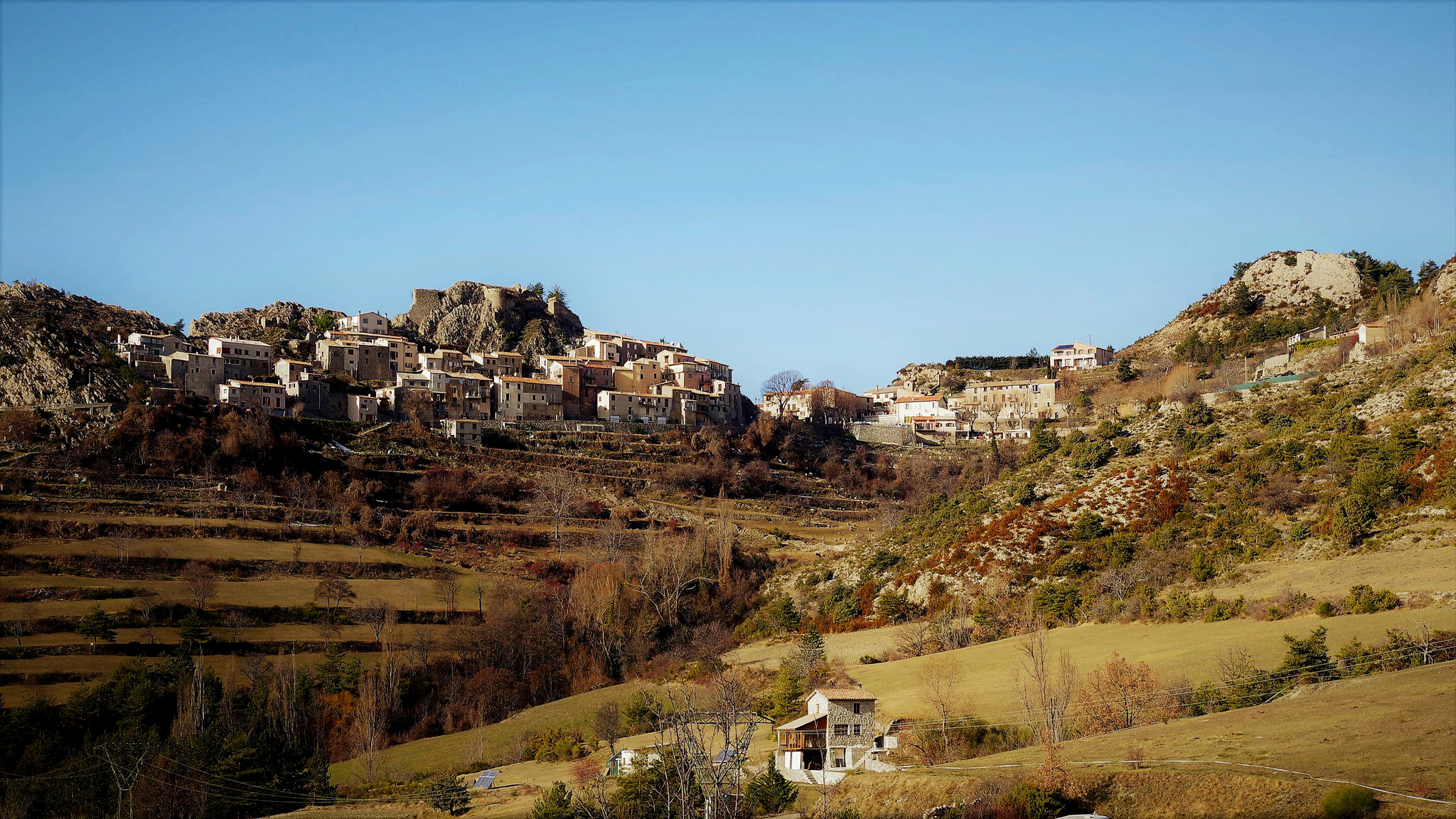 COMMUNE PILOTE
Ascros
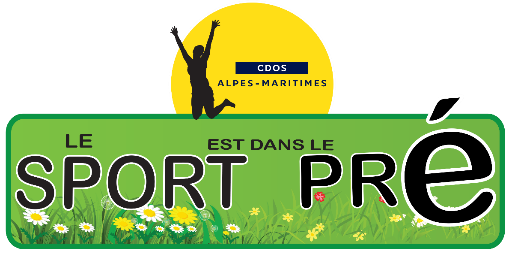 Actions réalisées
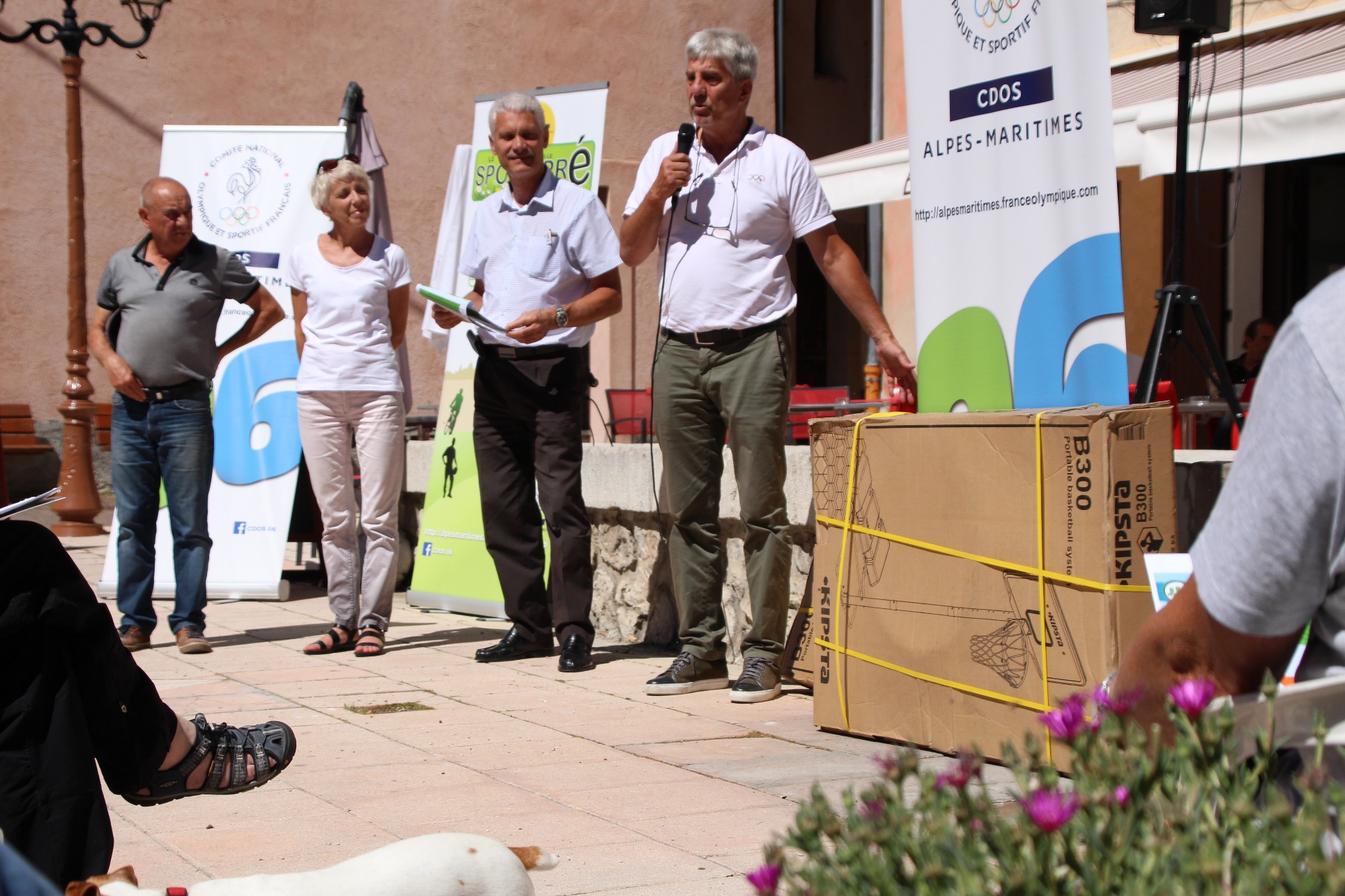 Installations sportives
Financement de 2 paniers de basket par le CD 06 Basket-ball
Installation du matériel dans la cours de l’école
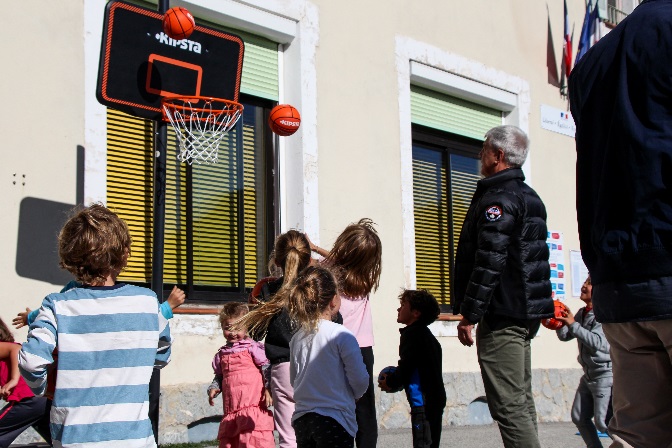 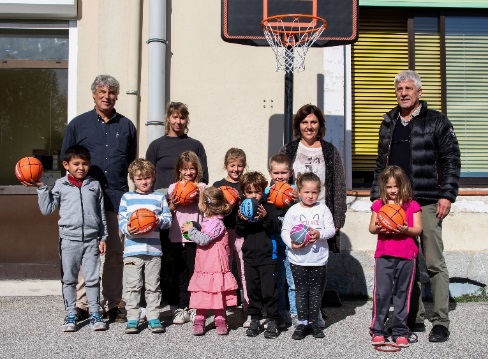 Action réalisée
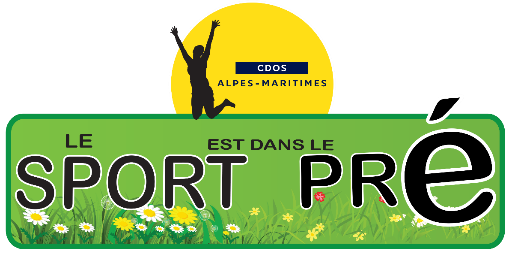 Terrain de mini basket dans la cour de l’école
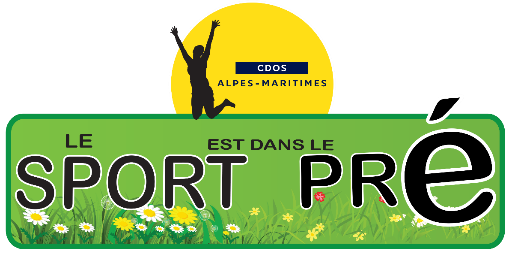 Actions réalisées
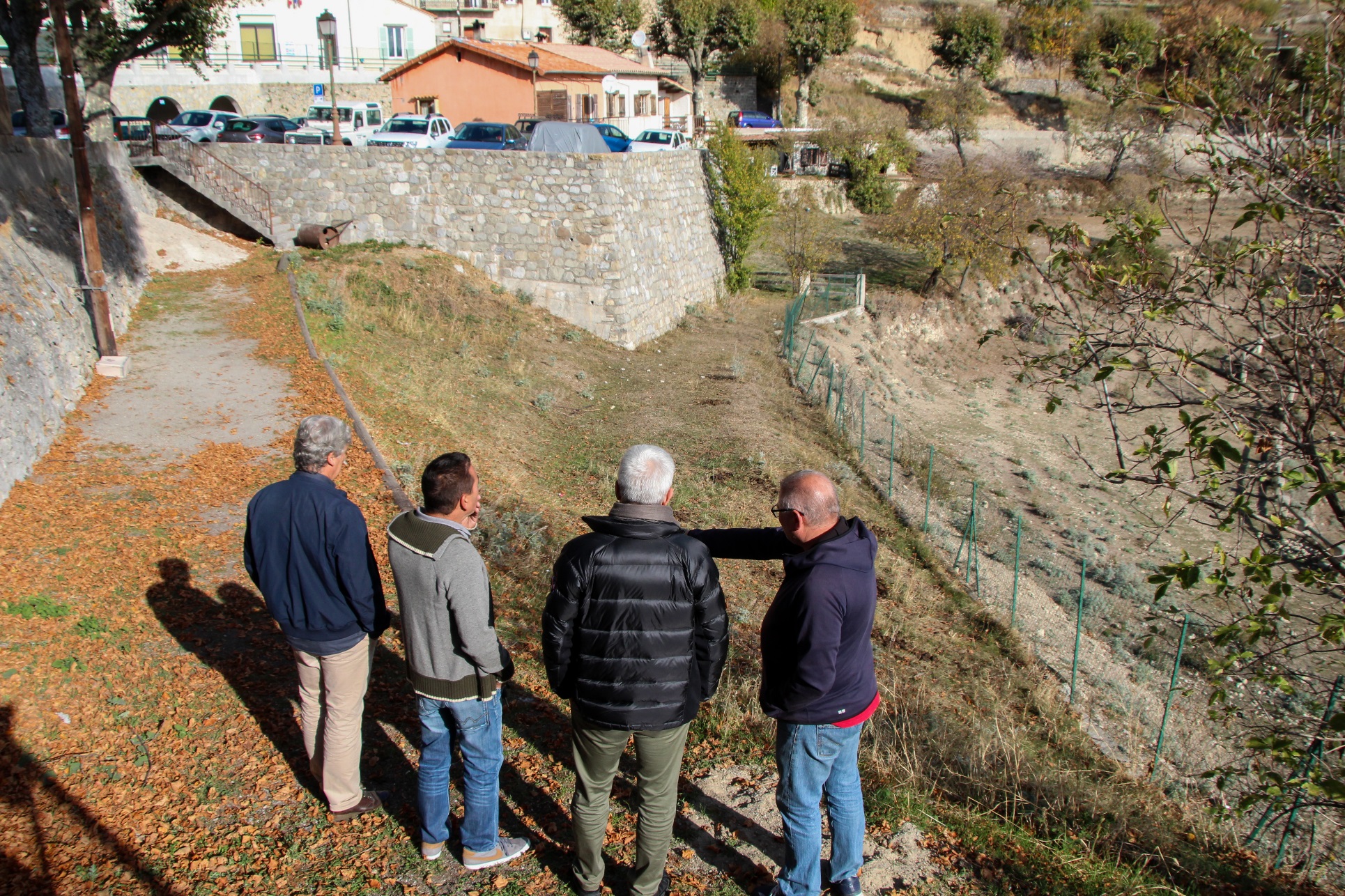 Installations sportives
Audit pour la réhabilitation d’un terrain de pétanque
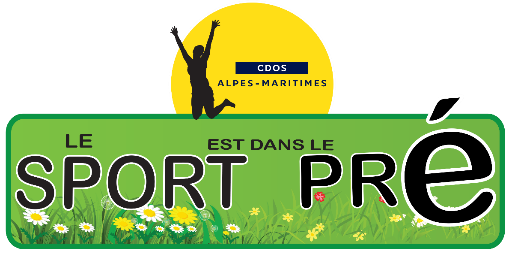 Actions réalisées
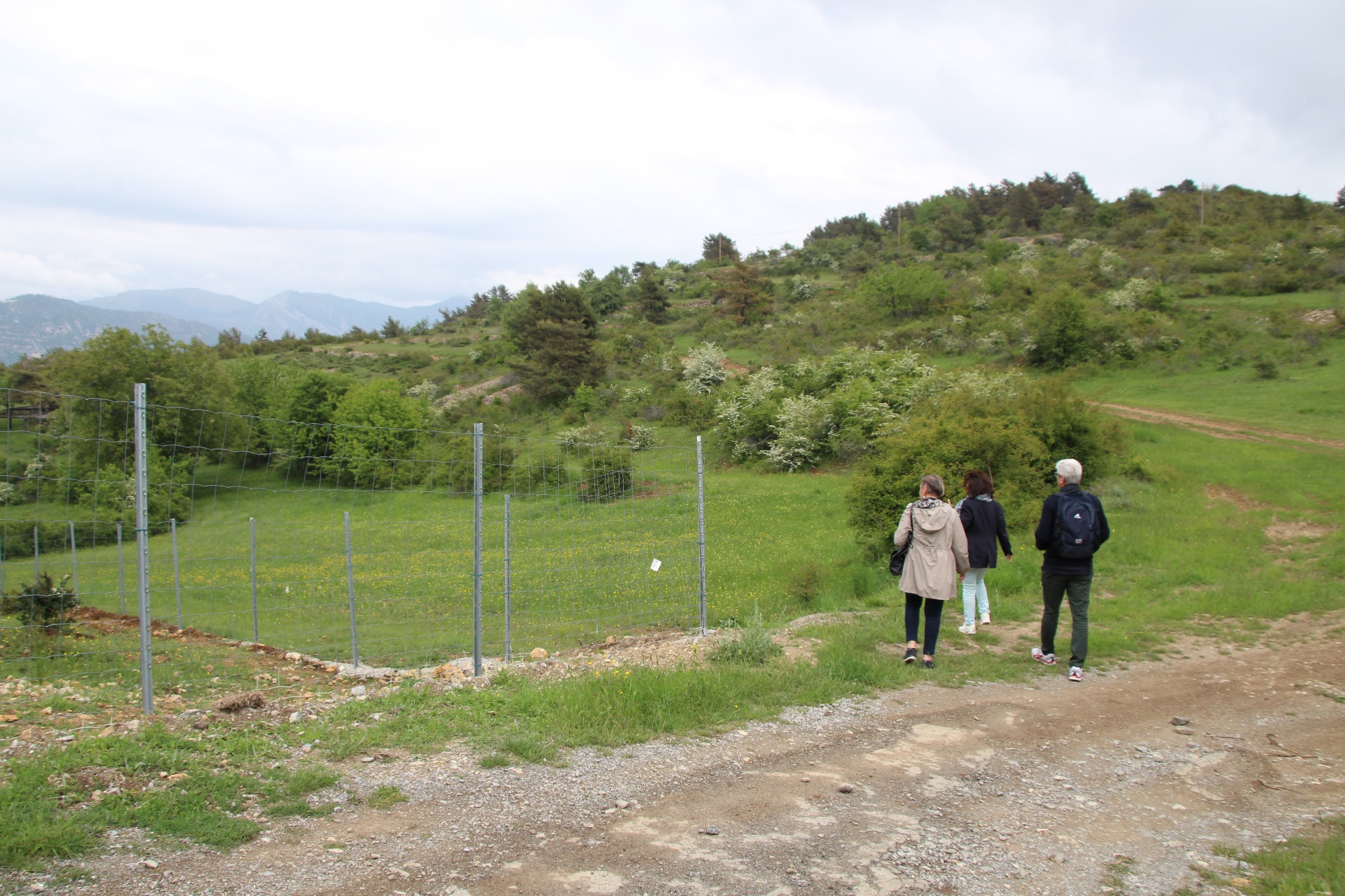 Installations sportives
Visite et chiffrage pour l’installation d’un parcours de disc-golf
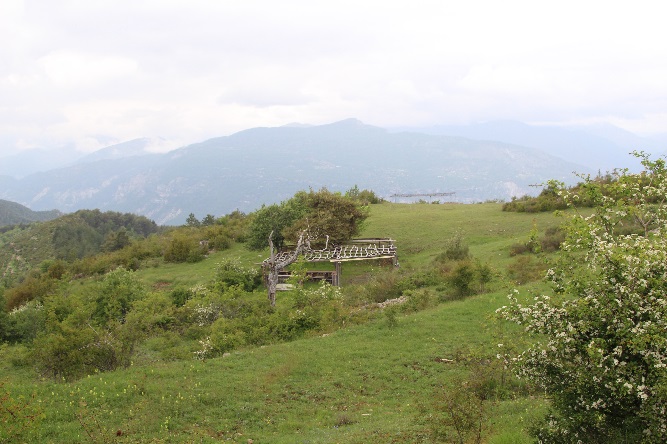 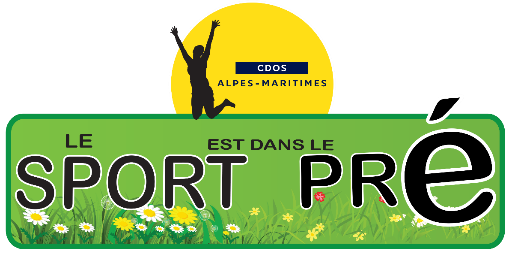 Actions réalisées
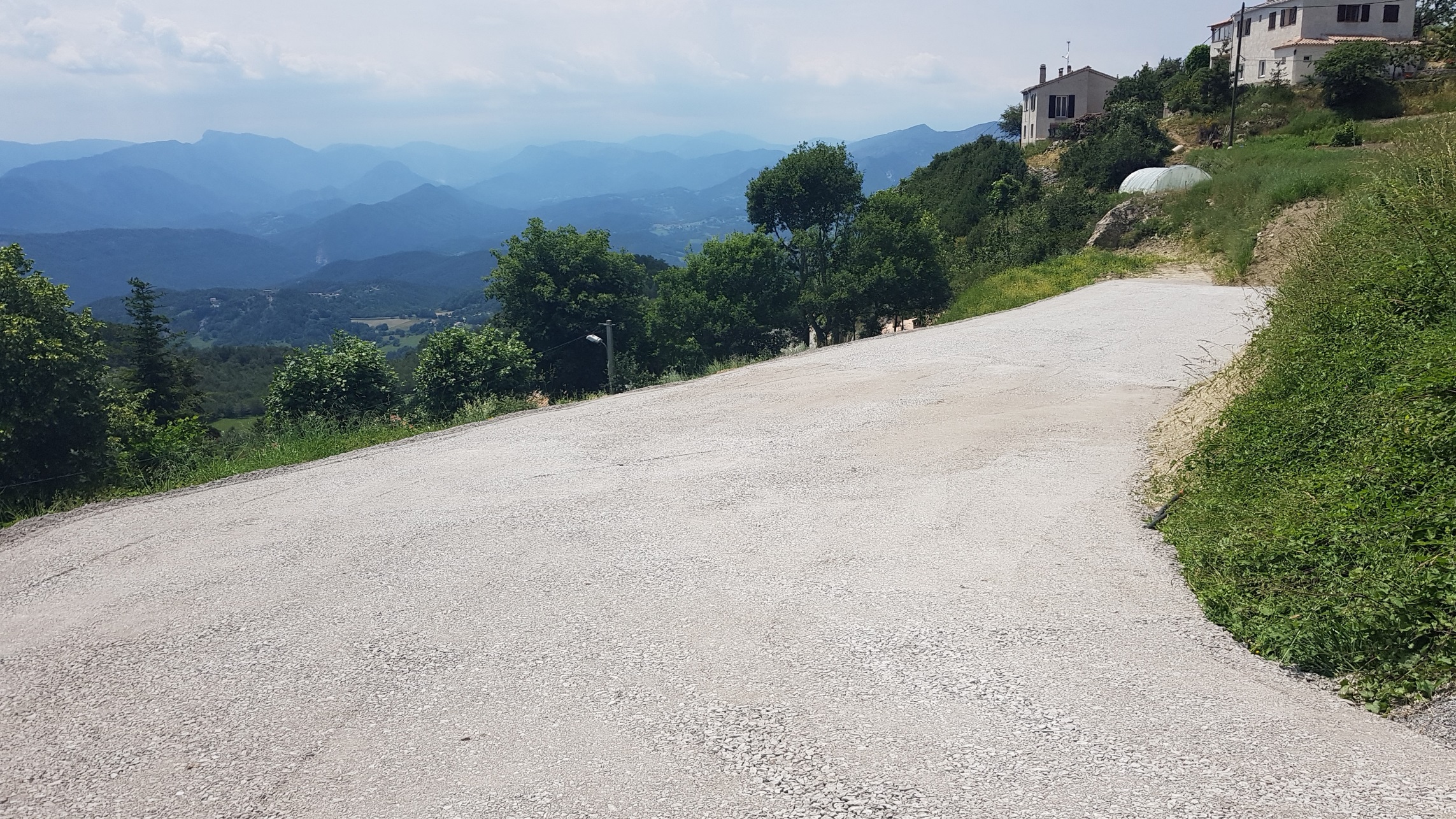 Travaux
Applanissement et bétonnage d’un espace pour implantation d’un chapiteau
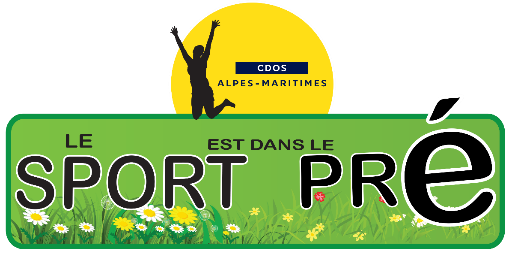 Action à venir
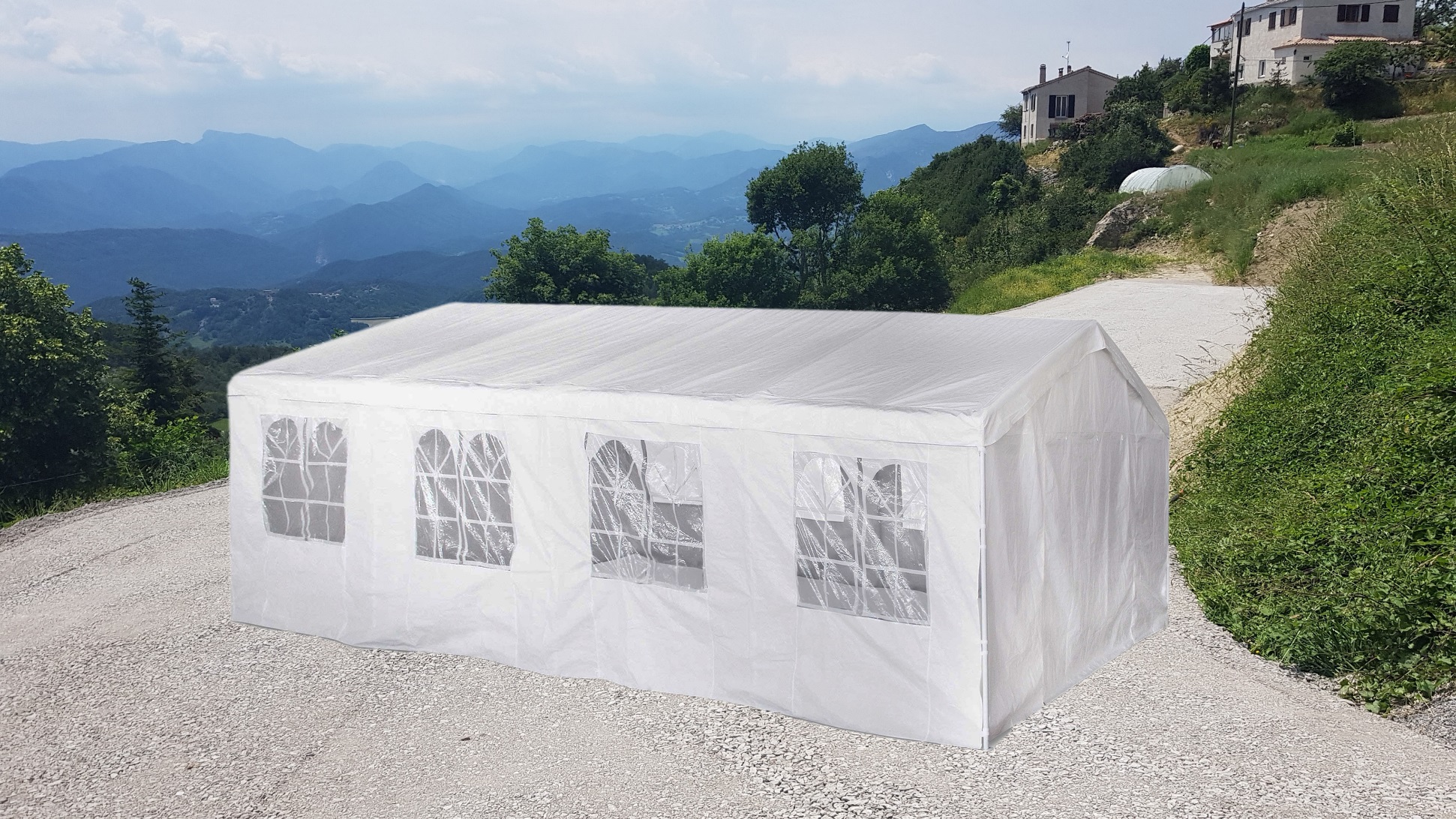 Travaux
Implantation par la commune d’un chapiteau (courant décembre)
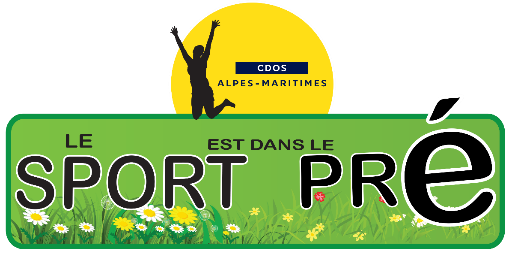 Actions réalisées
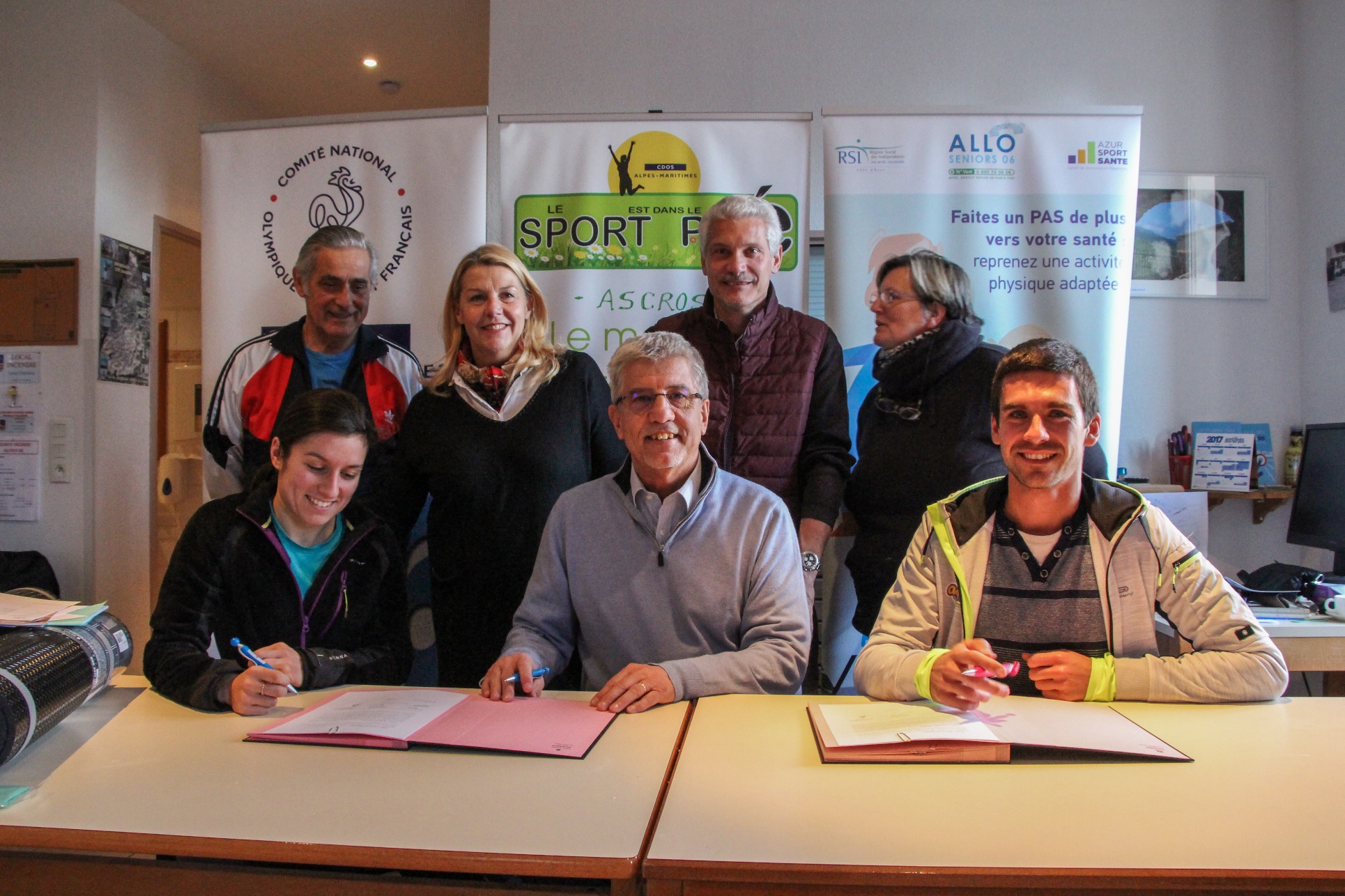 Séances de reprise de l’APS
& Programme PAS
Octobre 2017 : début des séances pour séniors par Mélanie Aspe
Participation à un programme Prévention Active Sénir (PAS) de 3 mois
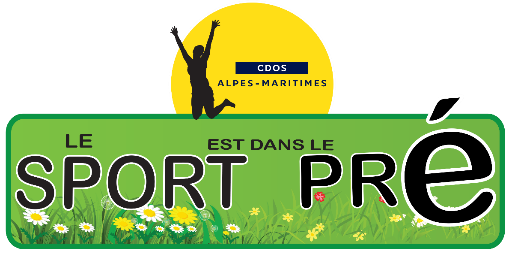 Actions réalisées
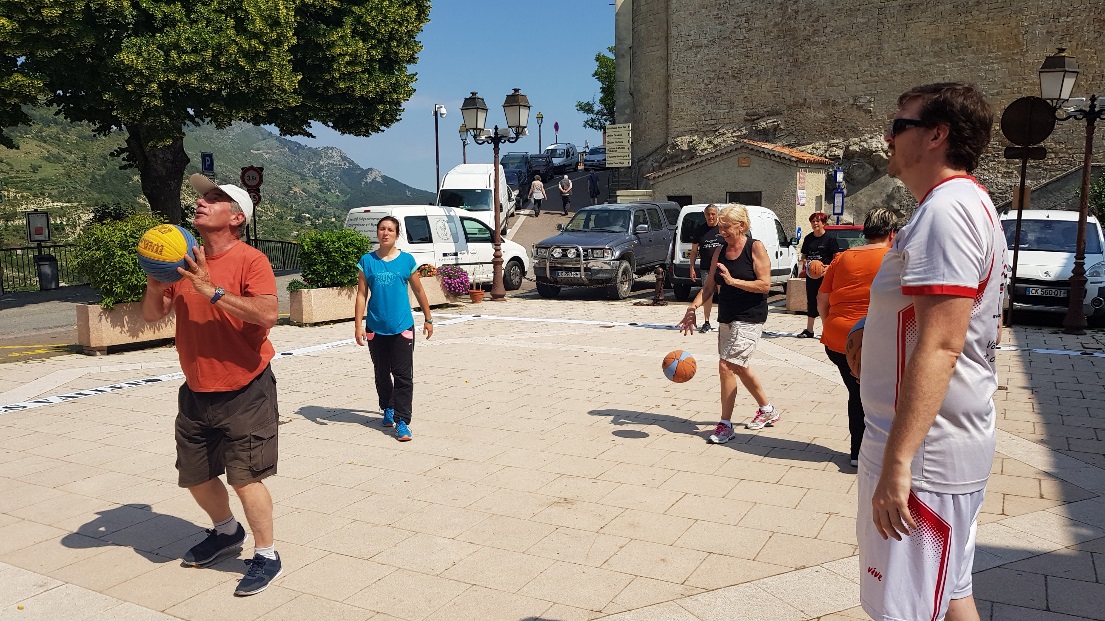 Séances de prévention et de réduction de la perte d’autonomie
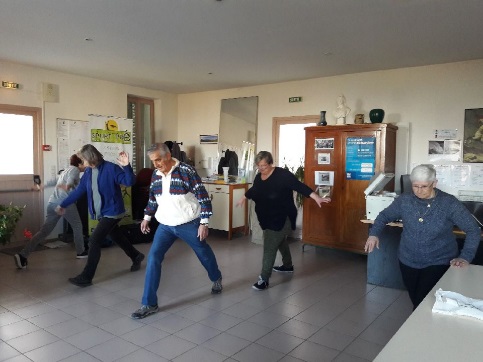 Depuis octobre 2017
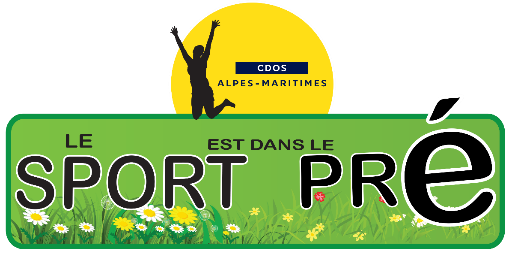 Actions réalisées
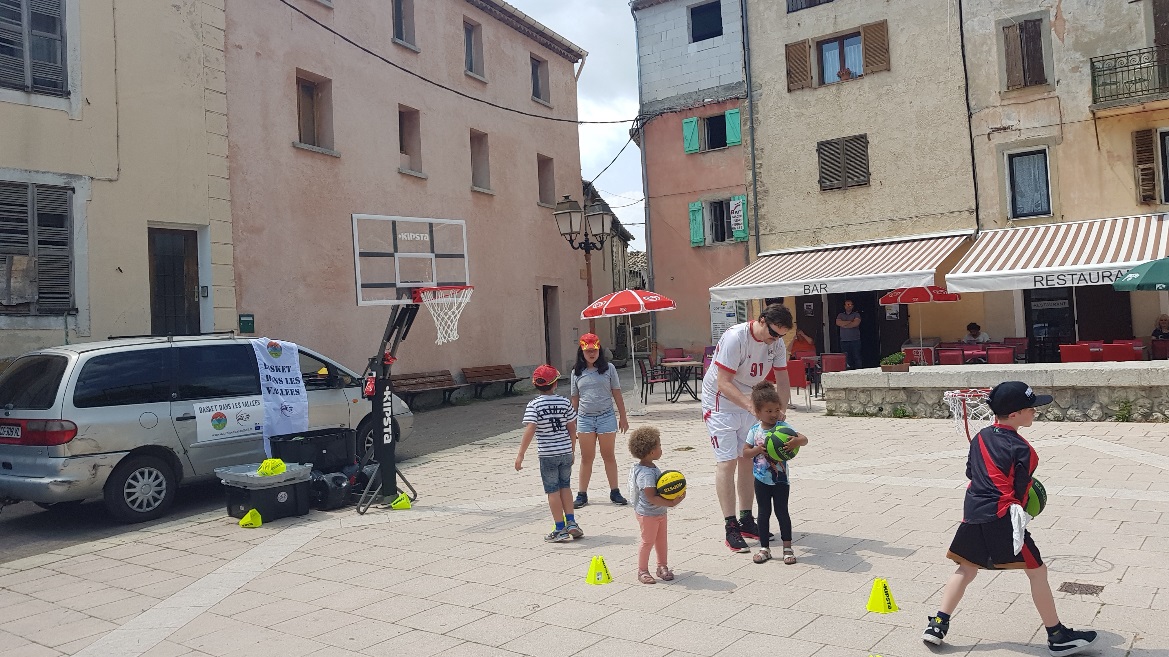 Animations
Basket dans les Vallées amené par le club de basket-ball de Puget-Théniers
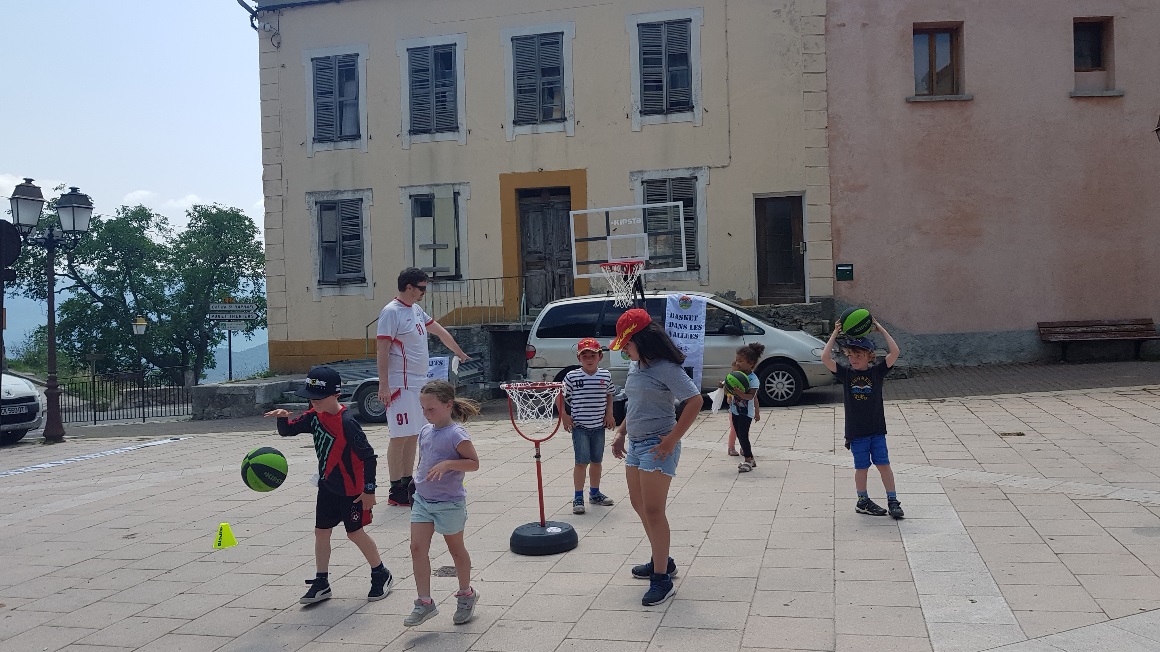 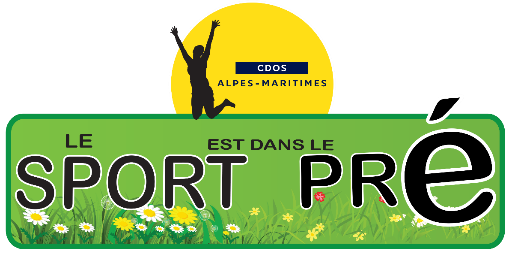 Actions réalisées
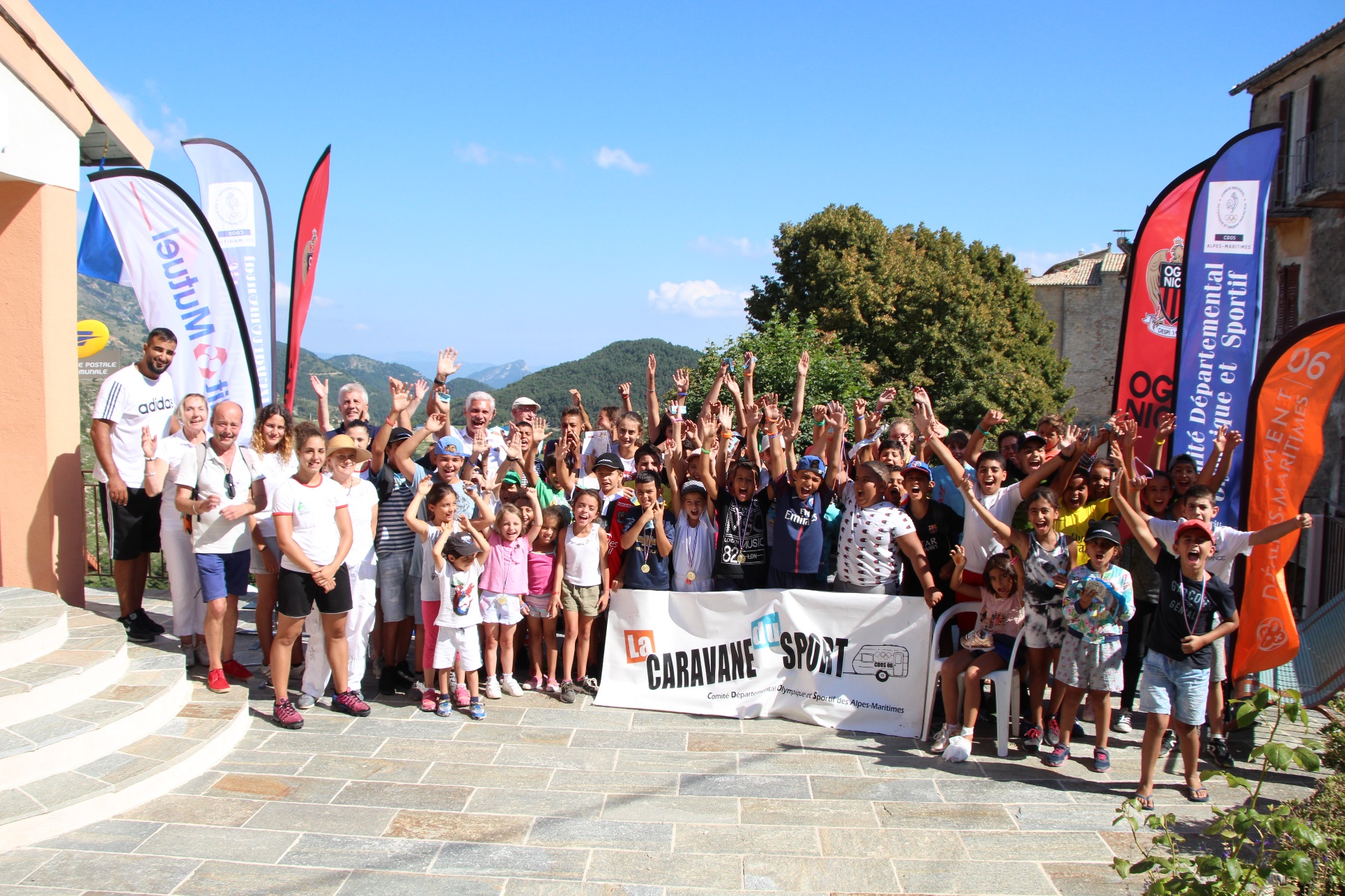 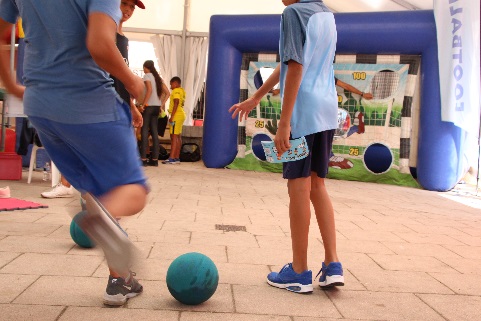 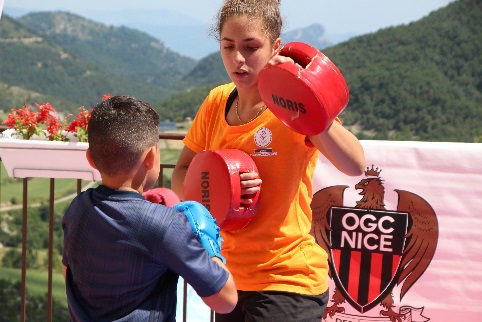 Animations
Tournée estivale de la Caravane du Sport le 11 août 2018
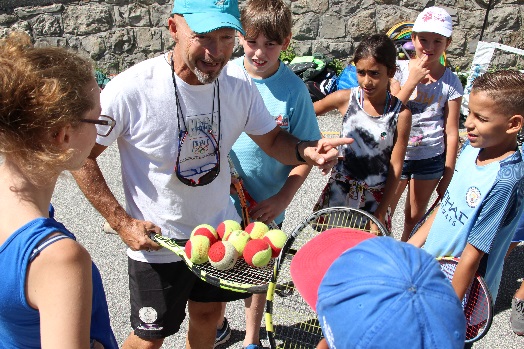 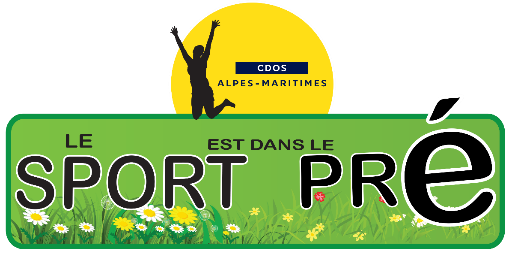 Actions réalisées
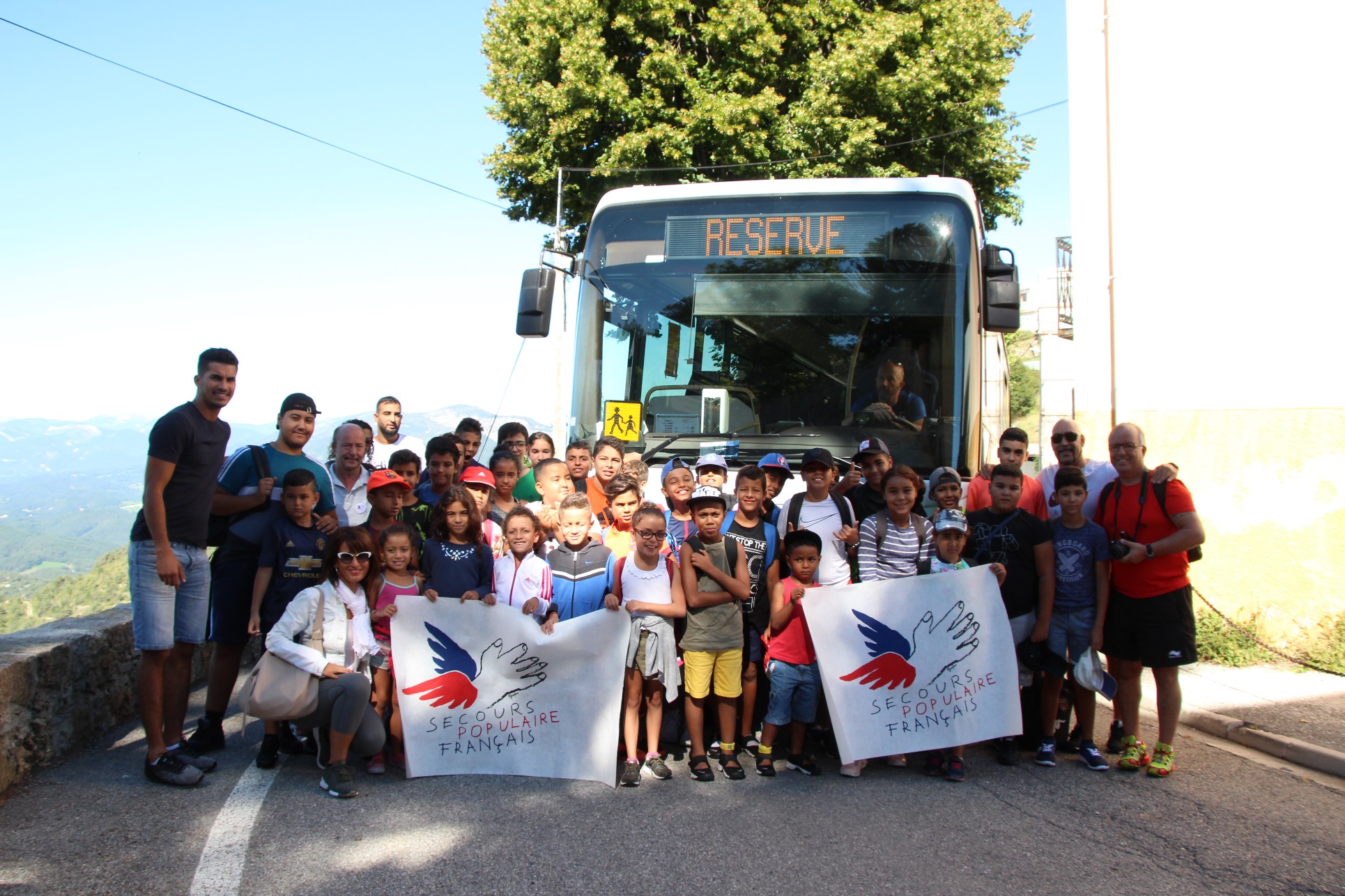 Animations
Caravane du Sport : un bus affrété par le CDOS 06 en collaboration avec le Secours Populaire Français
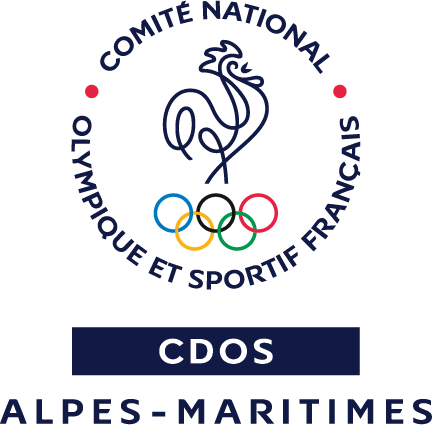 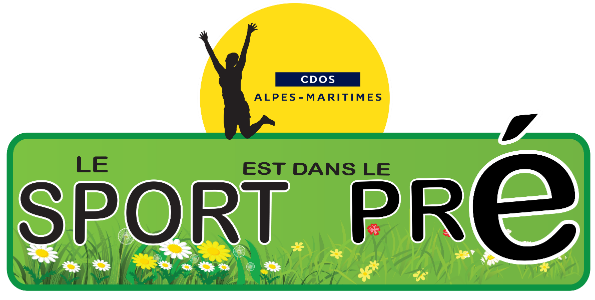 et la commune d’Ascros
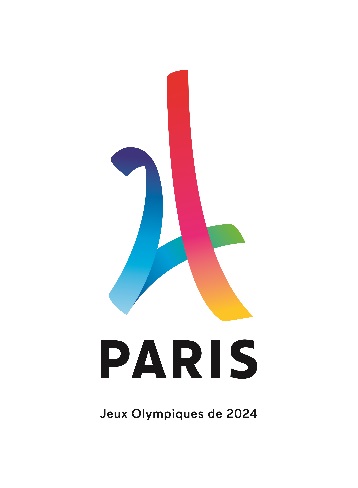 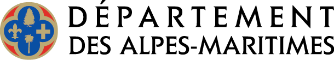 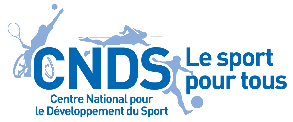 soutiennent
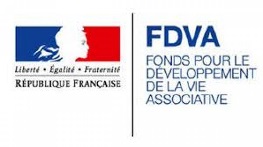